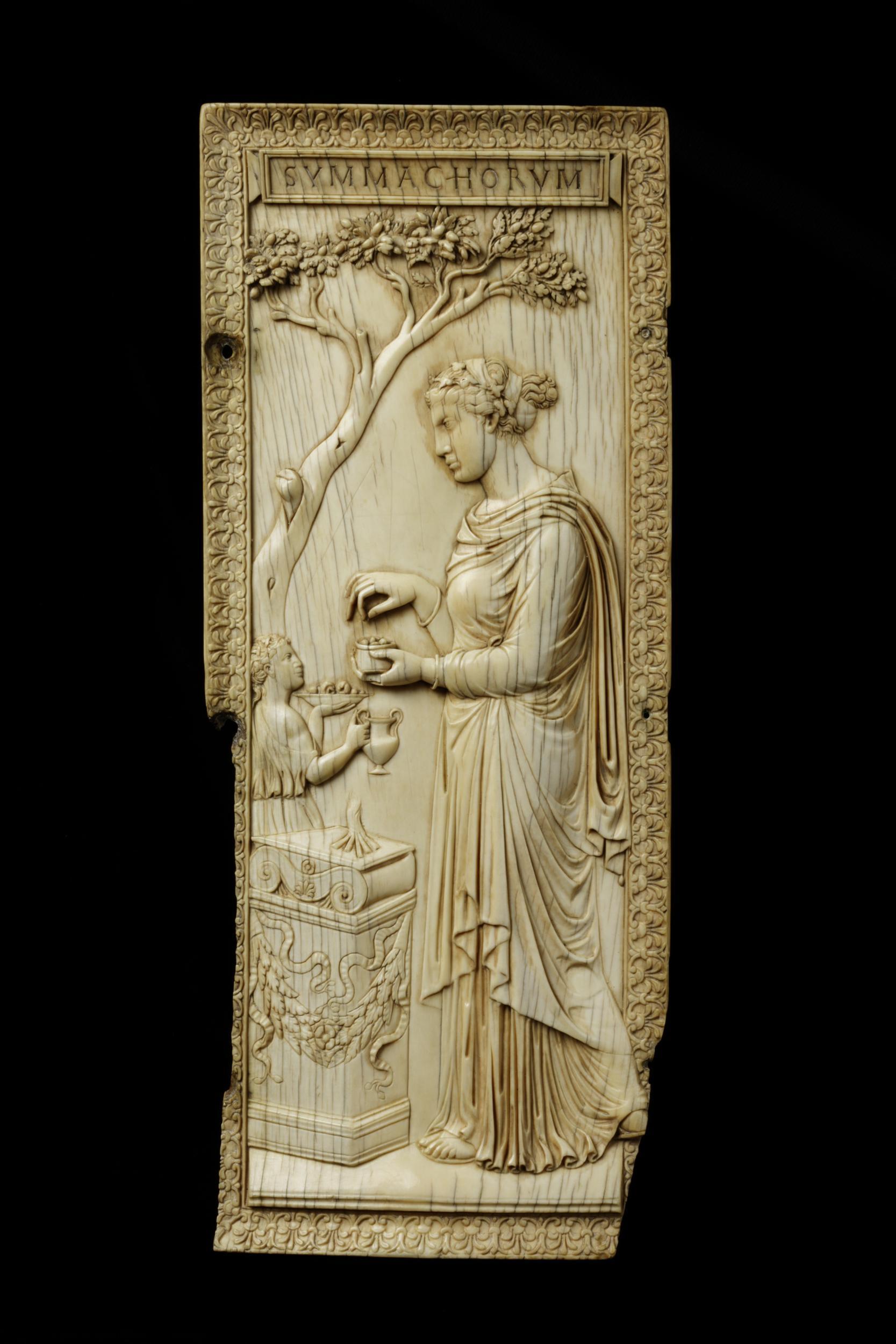 Parigi,
Musée 
de Cluny
Londra,
V&A 
Museum
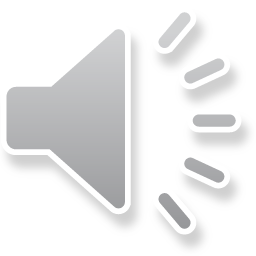 Dittico di Asclepio e Igea.
Liverpool, Art Museum
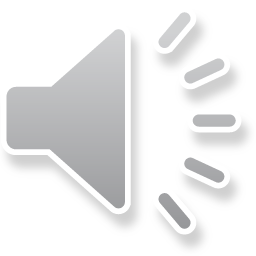 Dittico del Poeta
e della Musa.
Monza, Museo
del Duomo
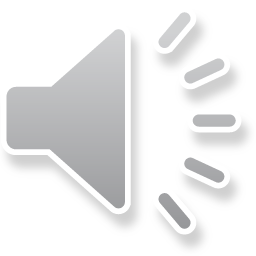 Dittico di Adamo e San Paolo.
Firenze, 
Museo Nazionale del Bargello
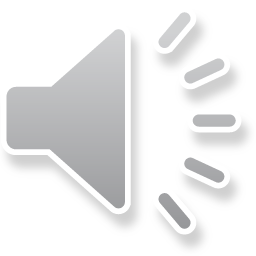